Liitmine
0
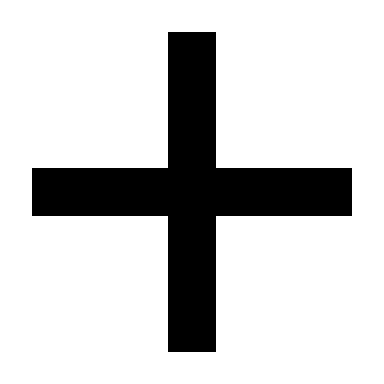 0
0
1
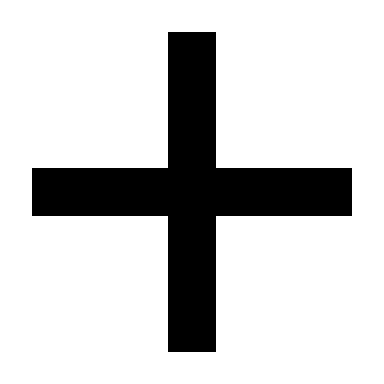 0
1
1
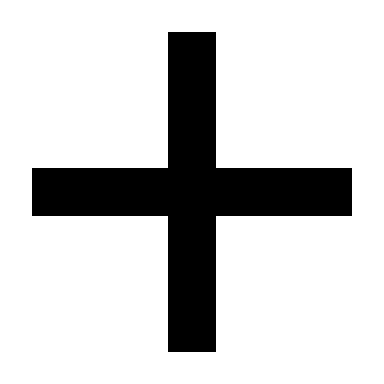 1
(1)
0
1+1=10
1
10
1
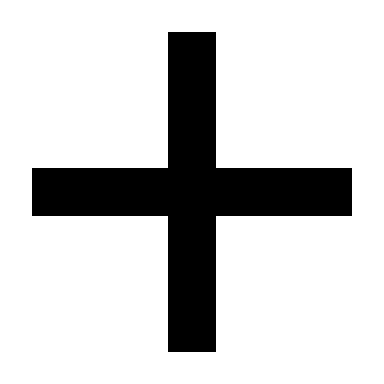 01
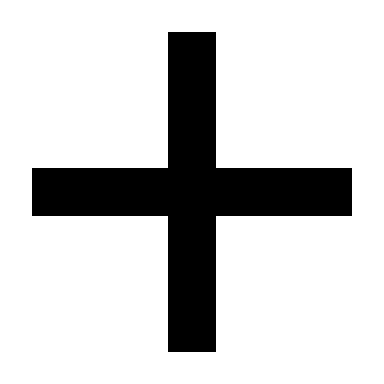 1
11
01(2)=1(10)
01(2)=1(10)
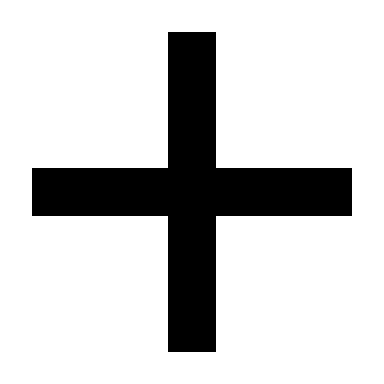 01(2)=1(10)
11(2)=3(10)
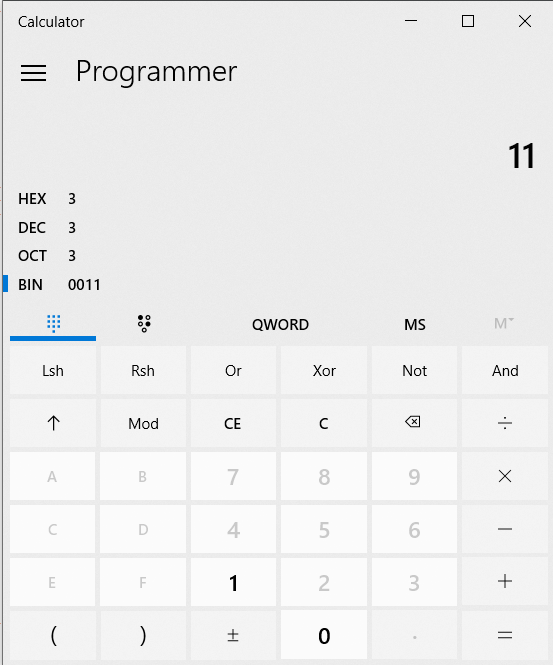 01010(2)=10(10)
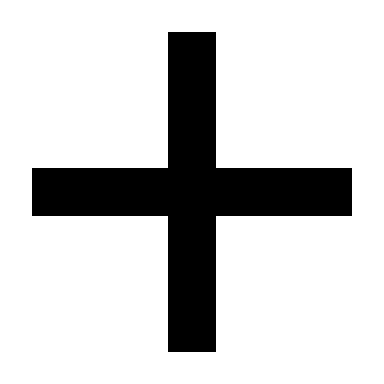 01001(2)=9(10)
10011(2)=19(10)
2 + 8 =10
1+8 =9
1+2+16 =19
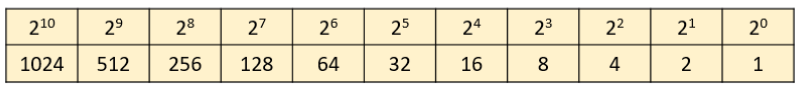 10(2)=2(10)
01(2)=1(10)
01(2)=1(10)
0
0
0
1
0
1
1
1
0
0
1
1     (1)
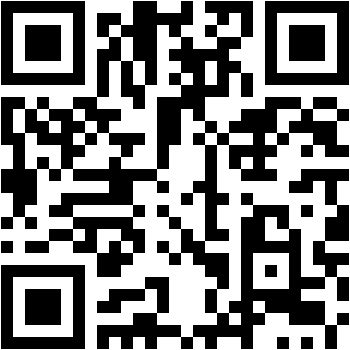 https://moodle.tktk.ee/mod/scorm/view.php?id=123114
Digi 10.1